Marcatura e ricattura
Come stimare il numero di individui che compone una popolazione che non sia possibile censire interamente?
Metodi alternativi:
metodo della rimozione
metodo del raccolto
Da cosa dipende l’errore di stima?
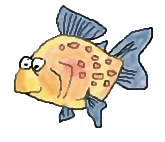 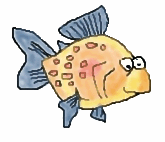 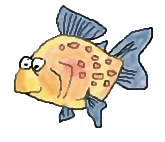 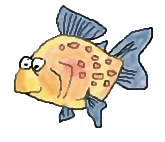 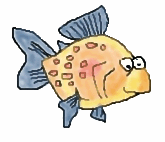 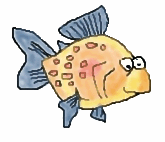 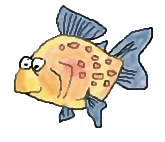 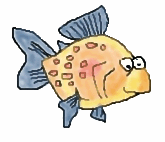 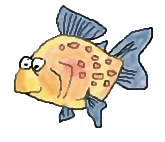 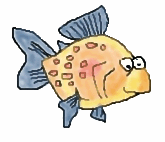 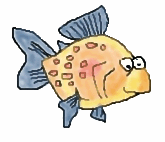 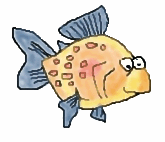 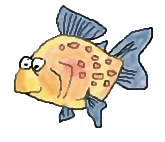 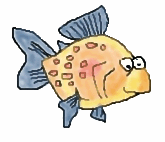 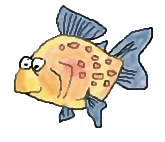 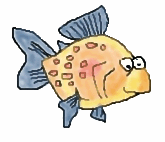 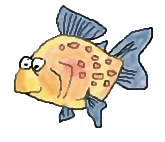 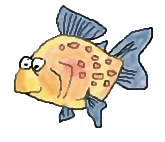 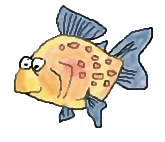 N=?
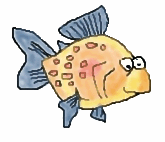 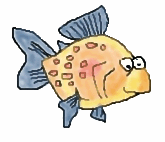 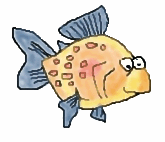 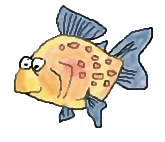 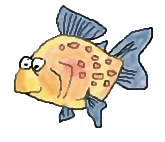 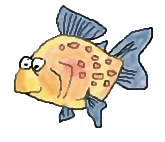 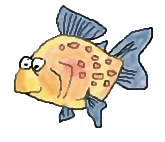 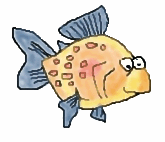 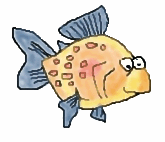 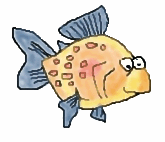 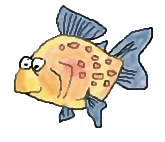 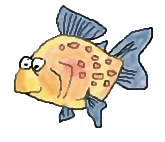 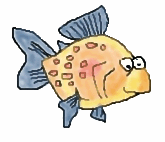 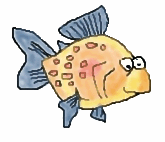 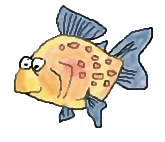 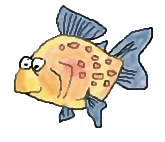 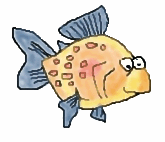 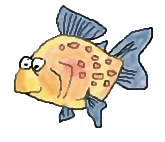 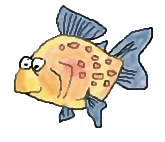 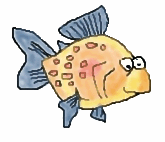 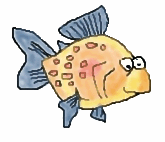 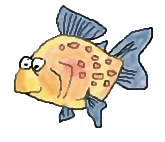 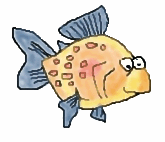 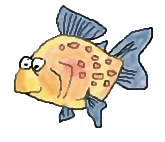 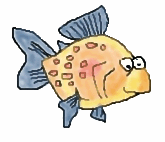 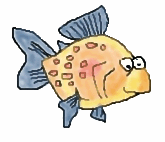 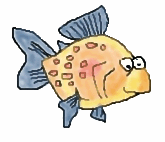 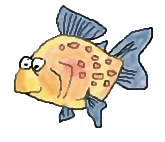 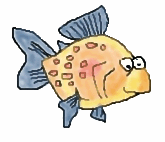 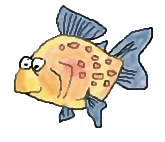 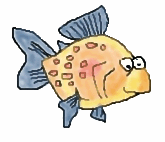 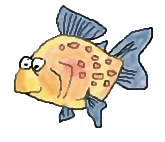 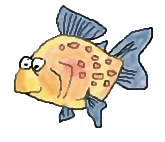 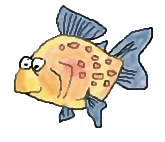 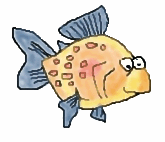 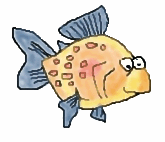 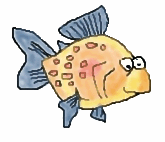 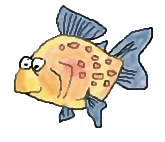 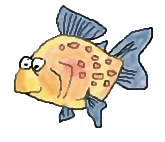 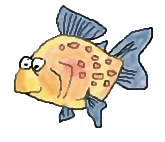 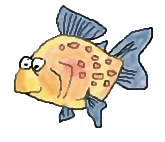 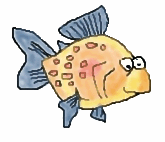 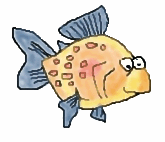 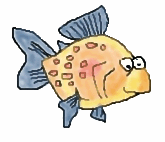 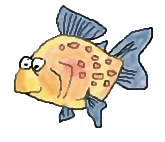 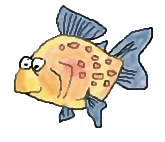 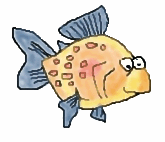 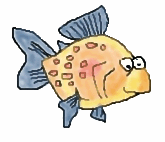 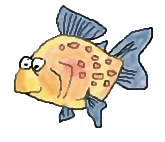 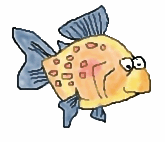 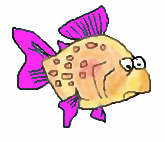 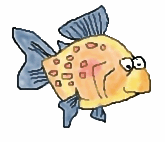 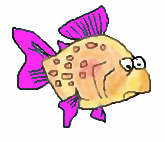 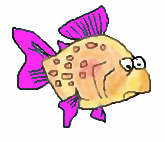 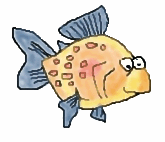 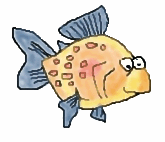 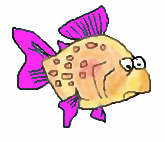 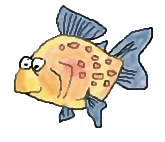 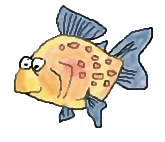 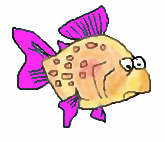 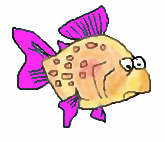 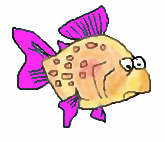 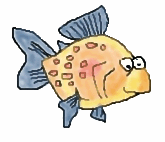 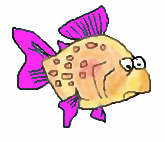 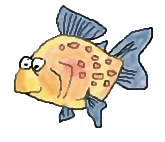 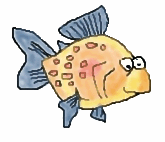 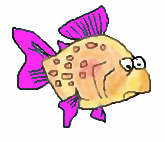 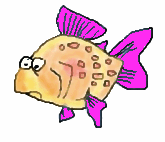 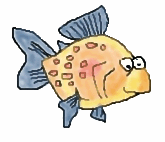 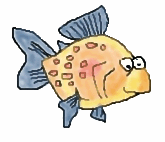 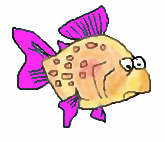 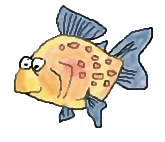 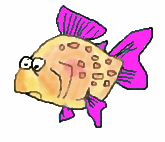 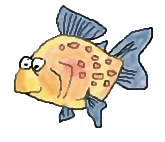 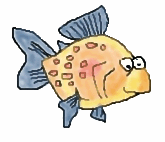 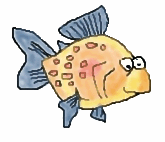 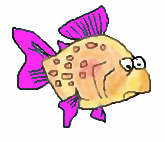 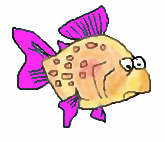 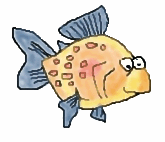 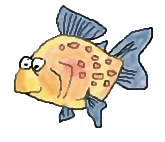 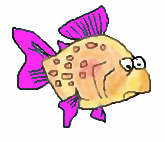 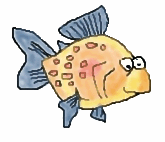 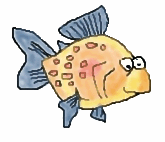 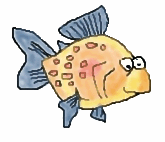 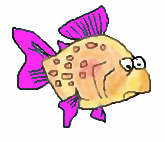 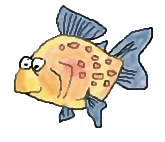 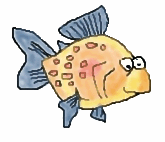 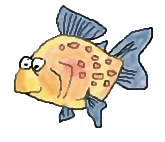 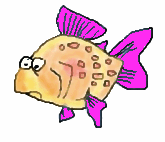 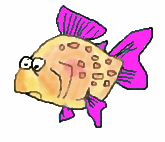 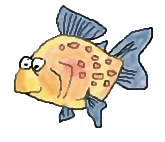 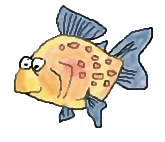 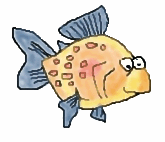 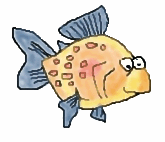 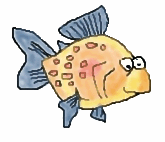 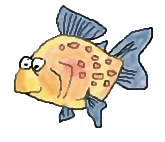 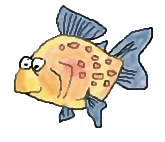 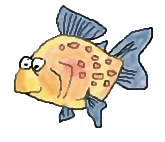 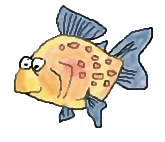 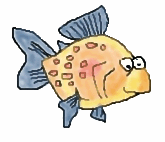 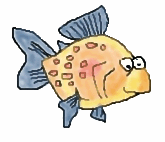 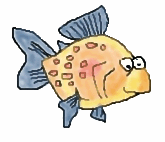 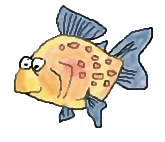 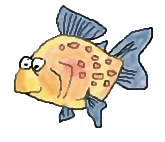 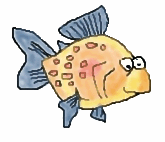 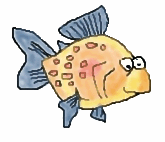 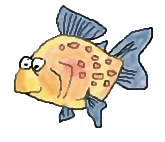 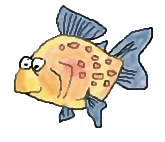 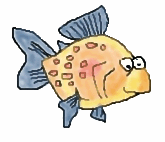 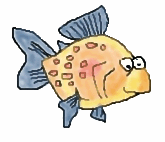 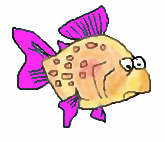 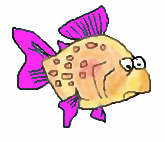 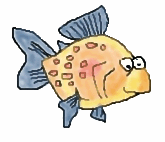 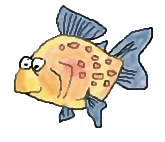 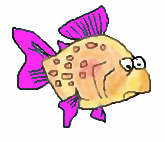 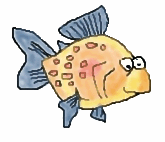 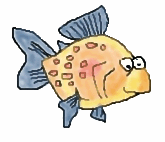 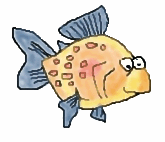 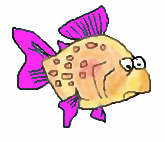 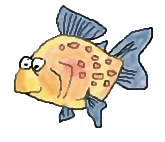 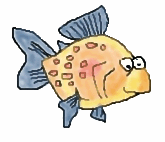 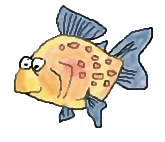 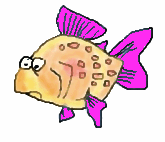 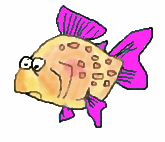 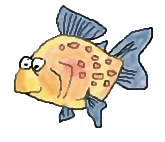 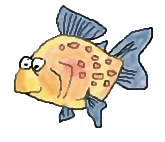 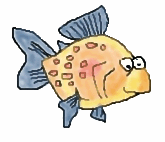 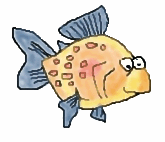 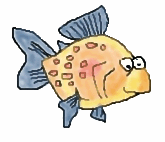 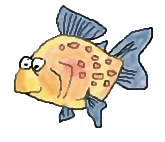 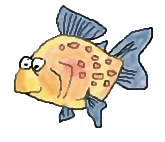 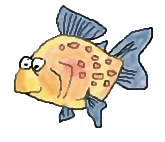 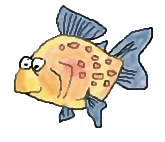 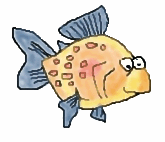 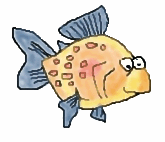 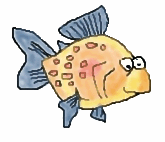 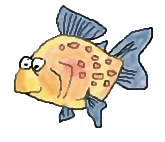 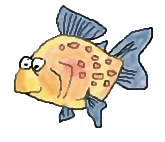 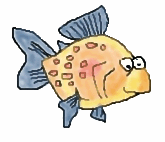 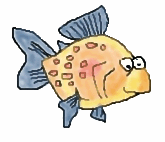 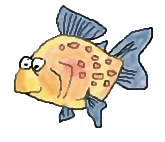 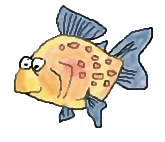 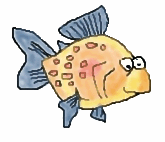 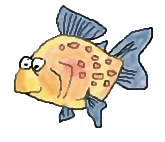 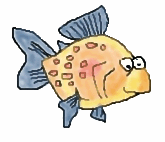 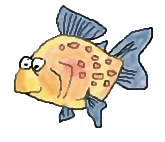 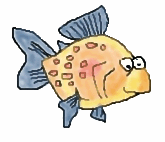 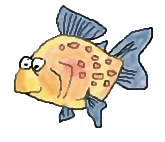 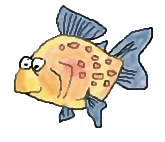 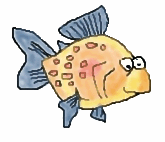 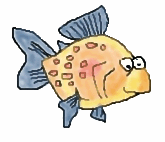 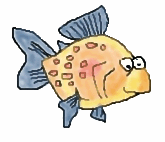 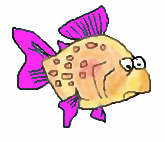 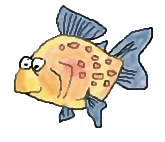 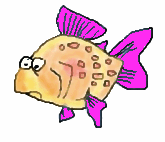 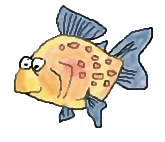 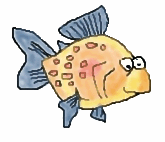 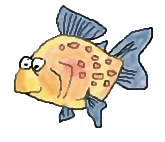 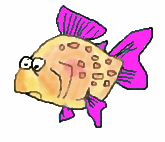 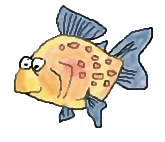 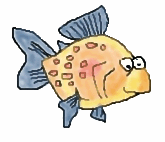 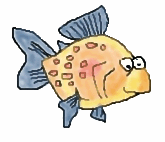 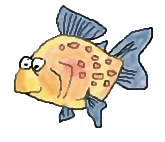 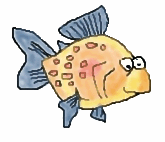 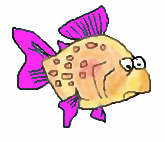 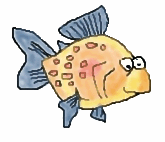 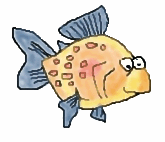 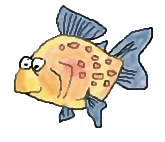 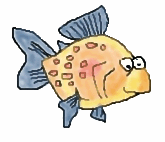 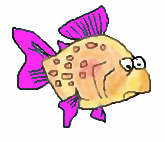 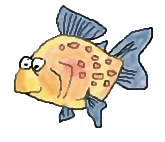 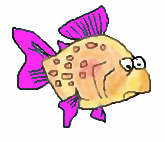 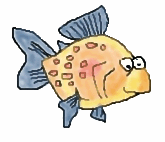 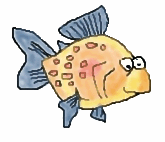 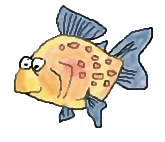 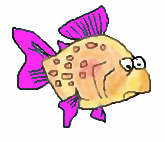 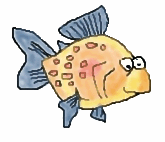 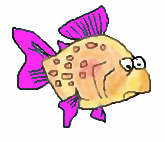 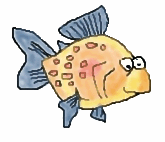 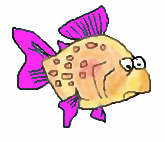 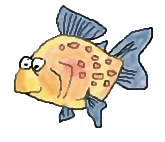 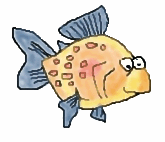 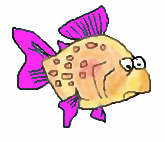 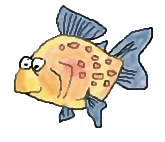 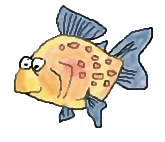 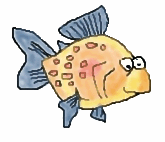 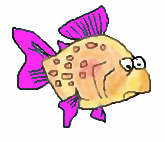 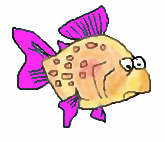 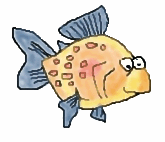 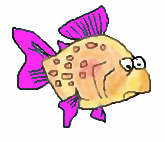 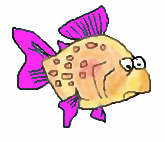 ricatturati(t=1)
marcati(t=0)
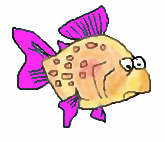 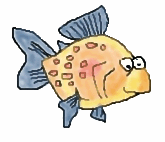 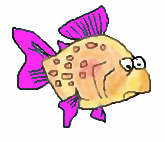 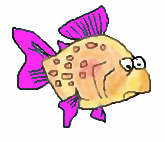 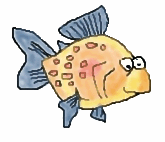 1
=
30
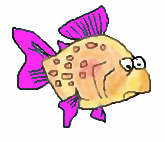 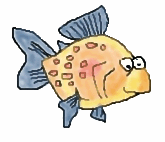 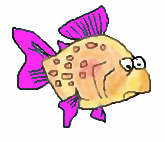 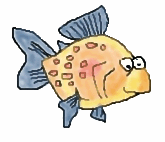 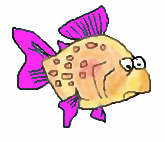 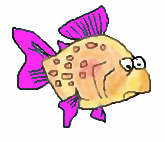 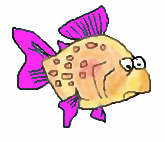 ricatturatimarcati(t=1)
marcati(t=0)
ricatturati(t=1)
In altre parole…
Conosciamo il numero totale degli animali marcati (M).
Conosciamo il numero degli animali ricatturati (n).
Conosciamo il numero degli animali che, fra quelli ricatturati, risultano marcati (m).
Se consideriamo anche il numero totale degli animali (N), si può scrivere che n/N=m/M.
Di conseguenza, sarà N = n x M x 1/m